令和7年
大船渡市
林野火災
災害義援金
募金いただいた義援金は、大船渡市に送金いたします。
 
大船渡市に送金した全額が被災された方々に届けられます。
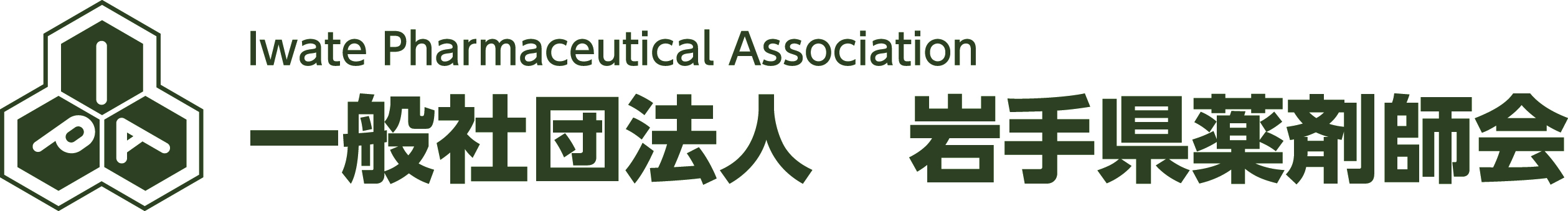